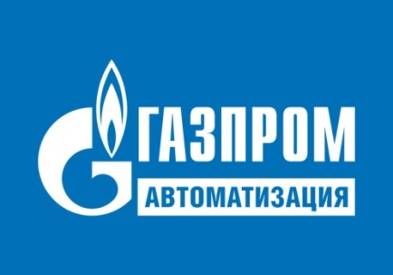 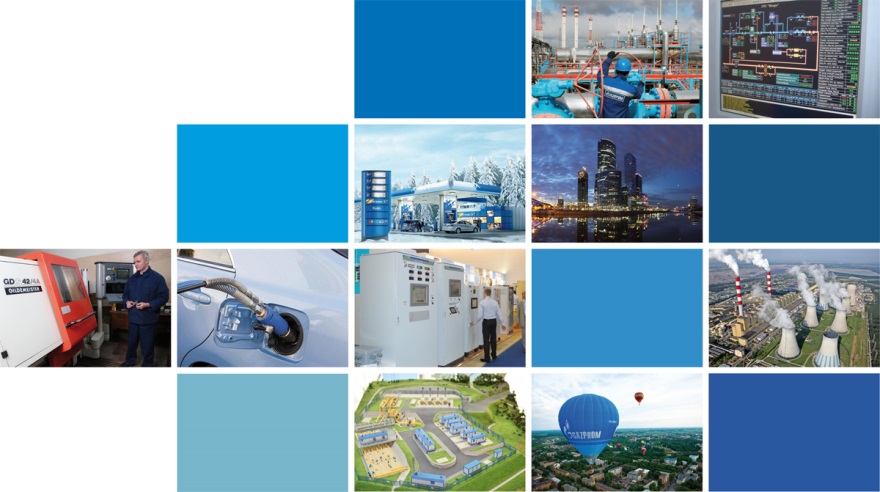 Локализация и импортозамещение в рамках газораспределительных систем и оборудования
Якименко Александр Павлович, главный конструктор  
ООО Завод «Саратовгазавтоматика»
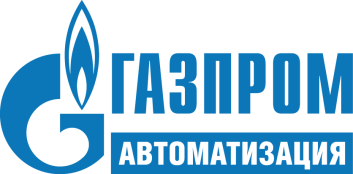 История ООО Завод «Саратовгазавтоматика»
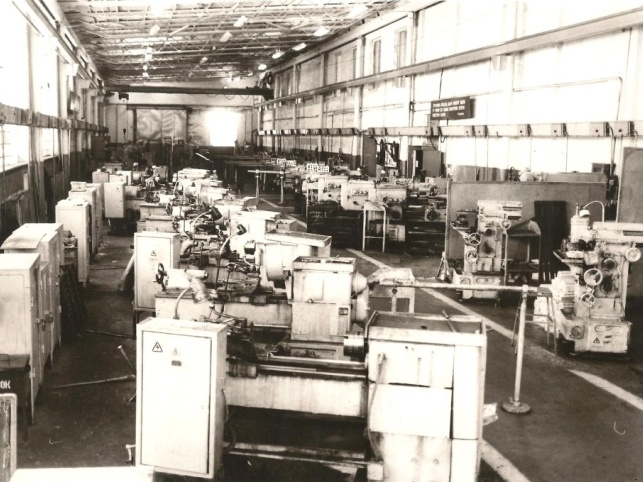 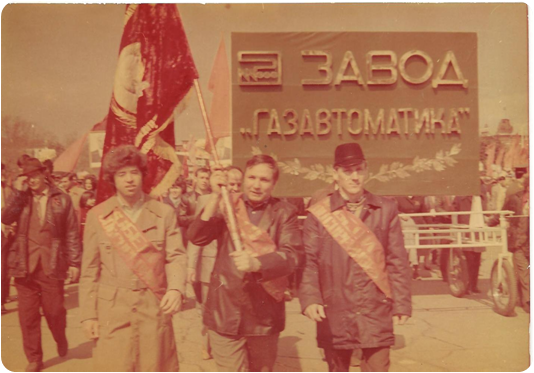 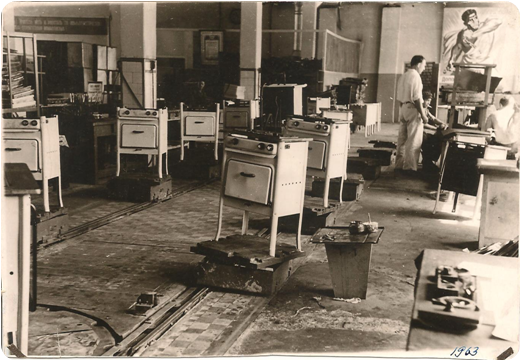 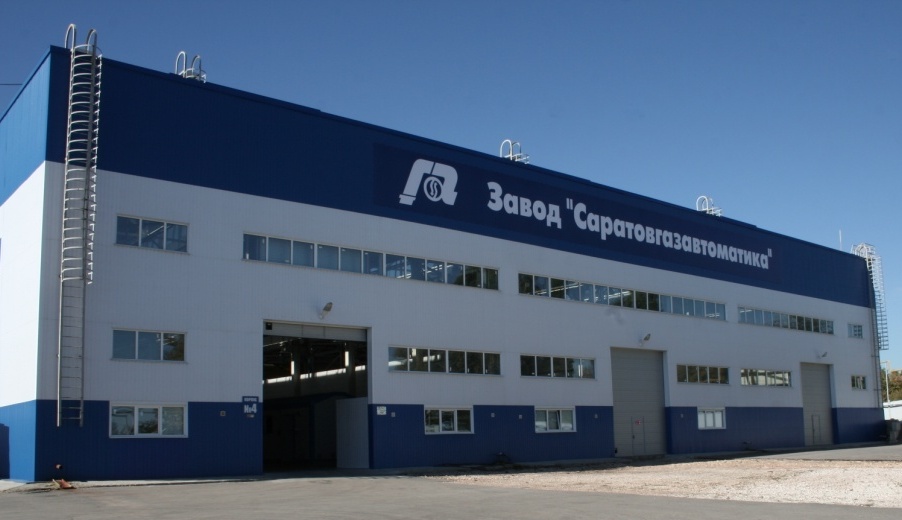 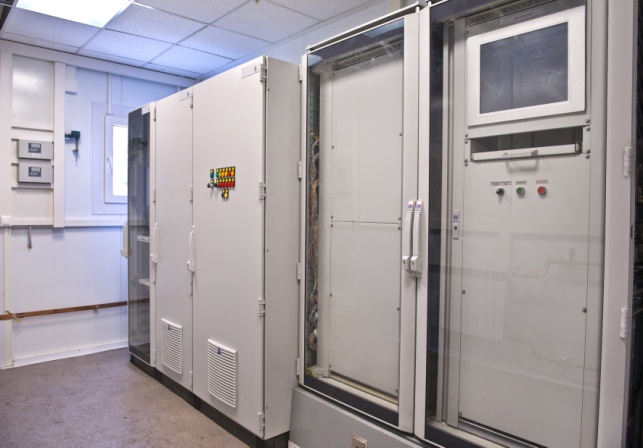 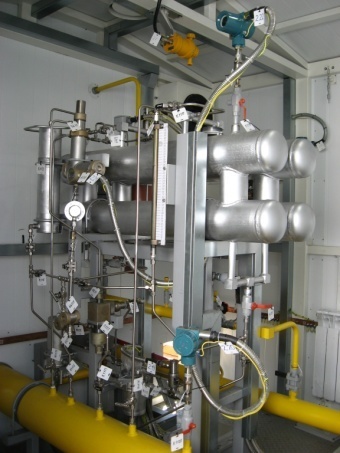 За 75 лет ООО Завод «Саратовгазавтоматика» прошло путь от выпуска простейшего бытового оборудования до выпуска серийных и индивидуальных газораспределительных станций и сложного технологического оборудования для газотранспортных систем.
2
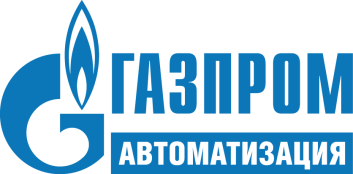 ГРС производства ООО Завод «Саратовгазавтоматика»
Уровень импортозамещения
Показатели применения оборудования Российского производства:
• Блок-контейнер с системами: электроснабжения, отопления и вентиляции, контроля загазованности, заземления, охранной и пожарной сигнализации и прочее –  99 % ;
• Технологического оборудования  –  100%;
• Теплотехнического оборудования  –  97%;
• Электротехнического оборудования и оборудования КИПиА –  97%.
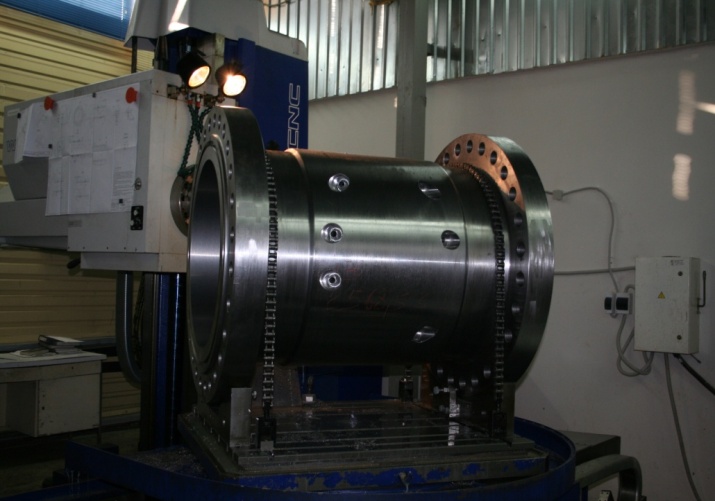 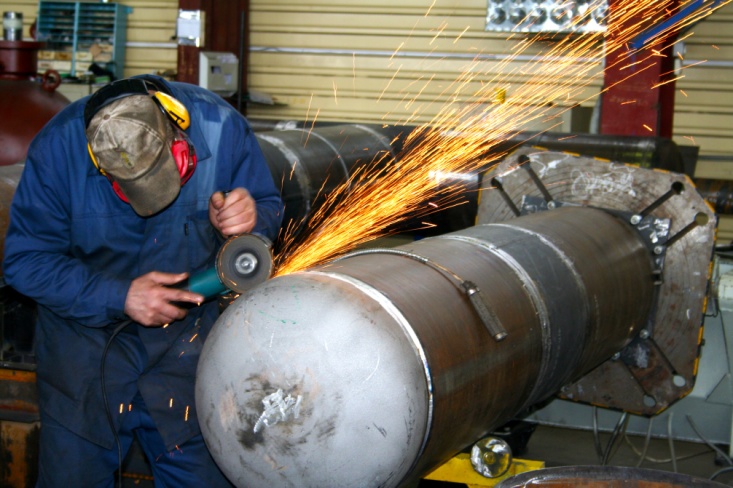 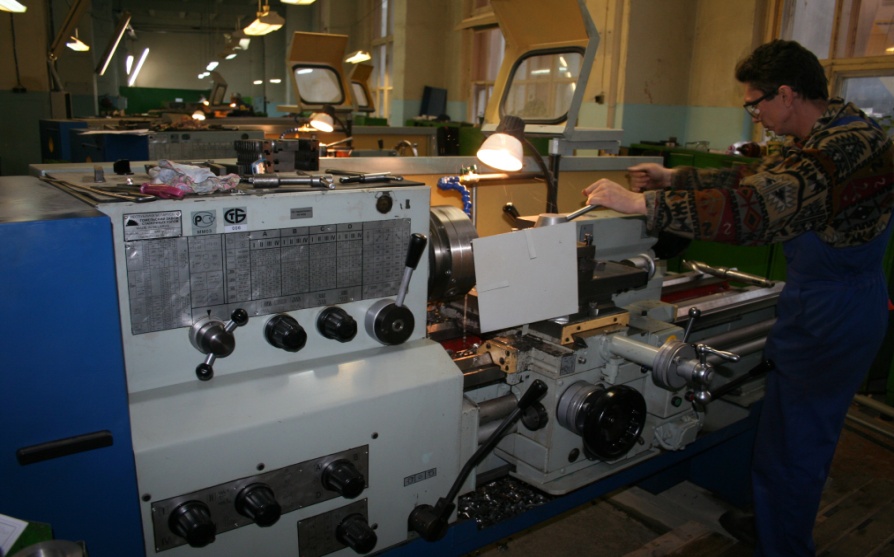 3
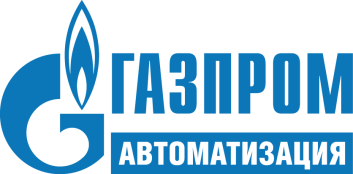 Локализация и импортозамещение в рамках газораспределительных систем и оборудования
Теплообменник газоводяной ТГВ
ООО Завод«Саратовгазавтоматика»
Ультразвуковой расходомер УВИР-«Контур»
ООО Завод«Саратовгазавтоматика»
Блок одоризации газа с системой микродозирования
ООО Фирма «Саратовгазприборавтоматика»
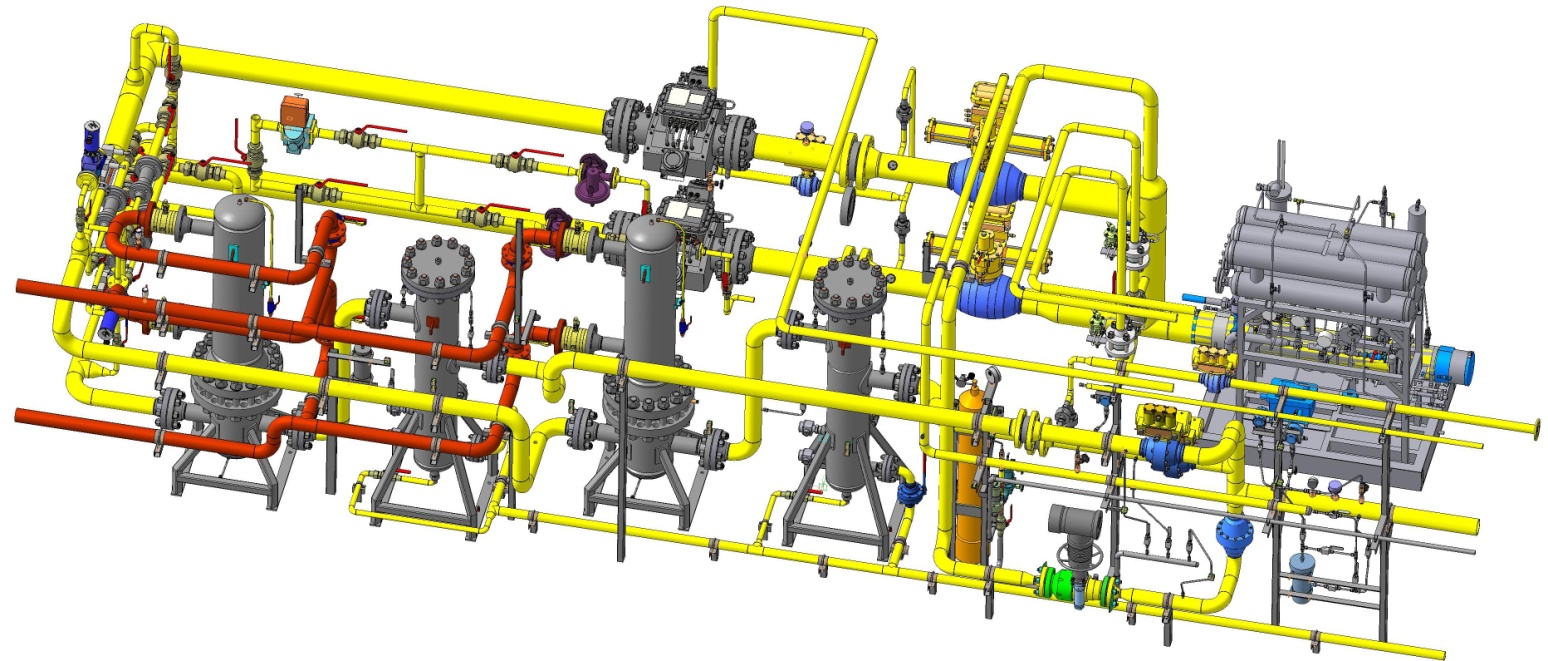 Регулятор давления газа НОРД
ООО Фирма «Газприборавтоматика»
Фильтр-сепаратор центробежный ФСЦ 
ООО Завод«Саратовгазавтоматика»
Клапан регулирующий с электроприводом КРЭ
ООО Фирма «Саратовгазприборавтоматика»
4
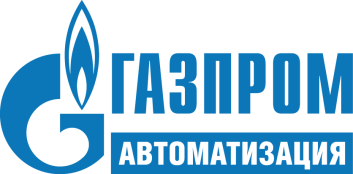 Локализация и импортозамещение в рамках газораспределительных систем и оборудования
Регуляторы НОРД производства ООО Фирма «Газприборавтоматика» являются развитием существующей системы средств регулирования на базе регуляторов типа РДО и отличаются улучшенными массогабаритными показателями, большей устойчивостью к внешним воздействиям, меньшей чувствительностью к изменениям входных параметров и расхода, повышенной точностью стабилизации выходных параметров и  увеличением диапазона расхода газа 1:500.
Подготовлен к проведению испытаний на полигоне ОАО «Оргэнергогаз».
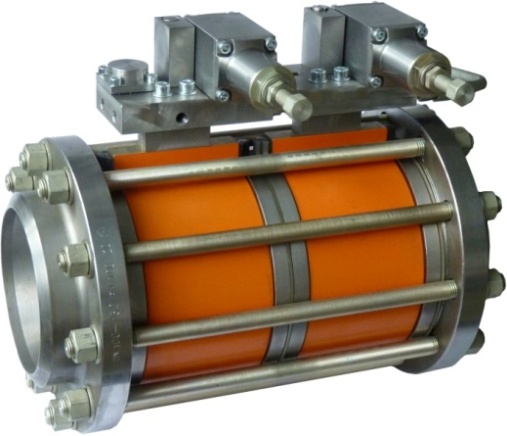 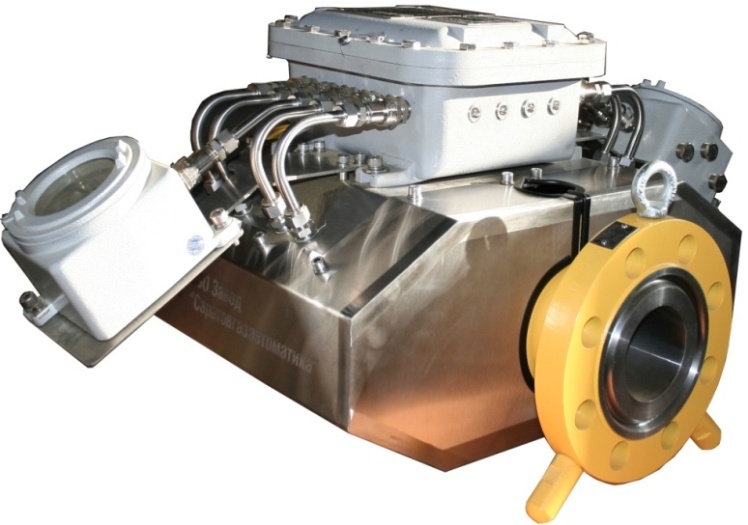 Ультразвуковые расходомеры УВИР «Контур» производства ООО Завод «Саратовгазавтоматика» собраны на базе отечественных комплектующих и являются развитием расходомеров серии MPU.
Основные технические характеристики расходомеров УВИР «Контур»:
• Рабочее давление от 0,1МПа до 27,5МПа;
• Динамический диапазон измерений 1:400;
• Погрешность измерения расхода 0,3%.
Проходит  ОПЭ на  ГРС Истра ООО «Газпром трансгаз Москва».
5
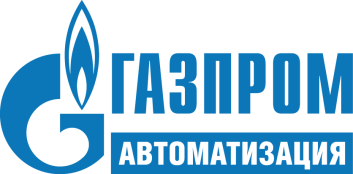 Локализация и импортозамещение в рамках газораспределительных систем и оборудования
Клапан КРЭ  производства ООО Фирма «Саратовгазприборавтоматика» предназначен для регулирования расхода и давления жидких и газообразных сред, в т.ч. на объектах добычи и подземного хранения газа. Имея полнопроходную проточную часть, клапаны обладают высокой пропускной способностью. Конструктивное исполнение клапанов, применённые материалы, а также упрочнение рабочих поверхностей обеспечивают их высокий ресурс. 
Подготовлен к проведению испытаний на полигоне ОАО «Оргэнергогаз».
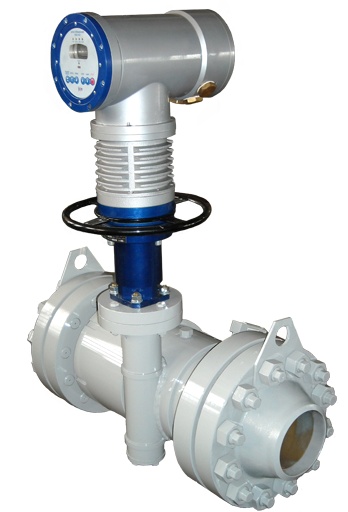 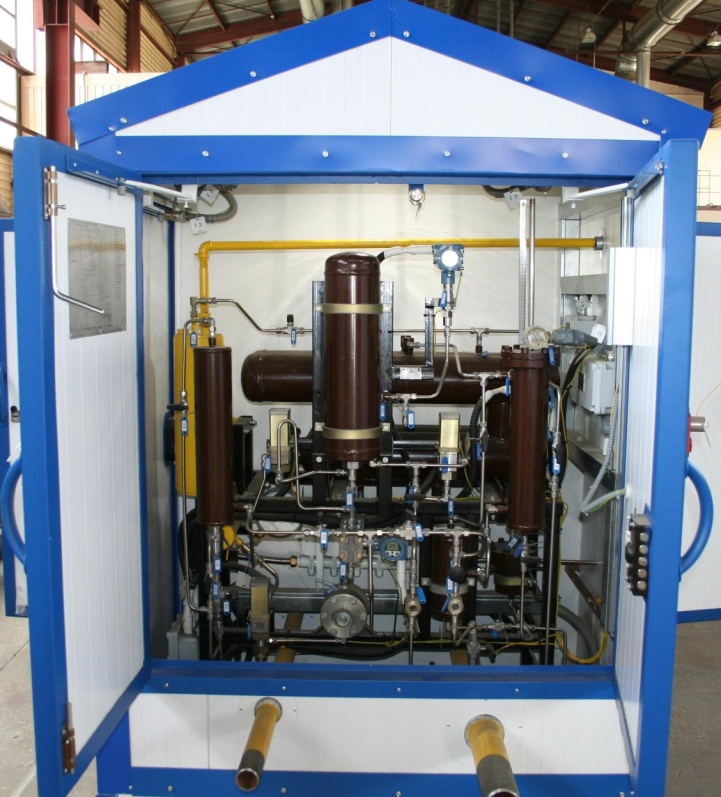 Узел одоризации БОЭ производства ООО Фирма «Саратовгазприборавтоматика» предназначен для автоматической дозированной подачи одоранта в поток газа пропорционально его расходу.
Основные особенности БОЭ:
 возможность приборного метода контроля степени одоризации на площадке ГРС;
возможность работы блока одоризации при расходе газа от 15 нм3/ч (содержание одоранта в одной дозе от 2 мг);
возможность учета меркаптанов в транспортируемом газе.

Узел одоризации БОЭ успешно эксплуатируется в ООО «Газпром трансгаз Саратов» на ГРС «Дубки».
6
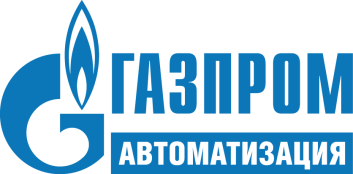 Локализация и импортозамещение в рамках газораспределительных систем и оборудования
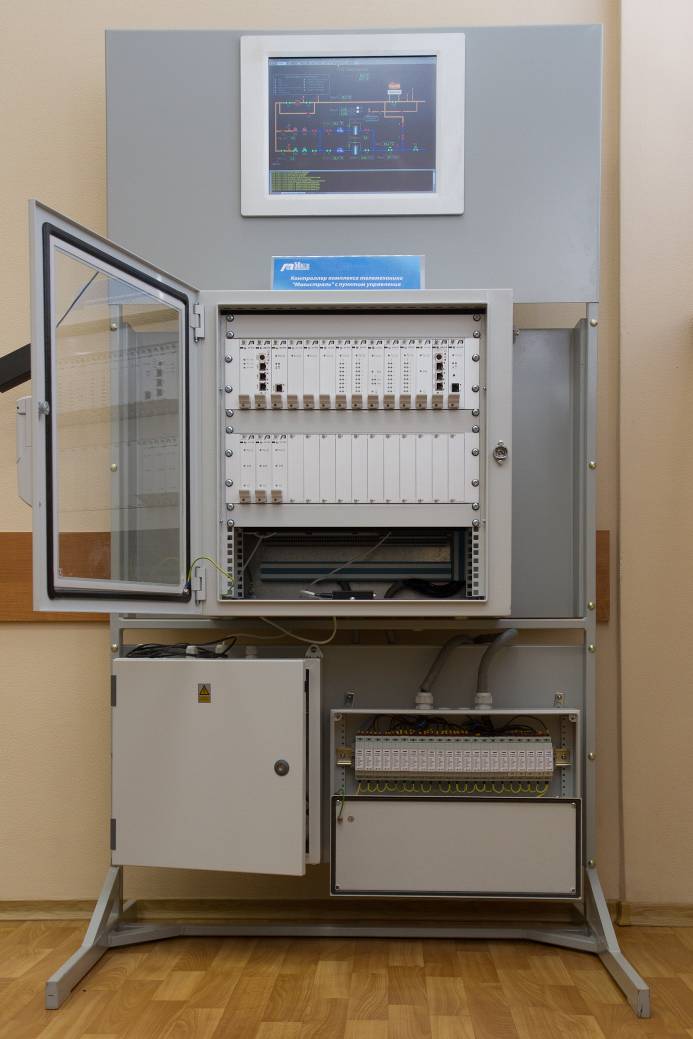 СЛТМ «Магистраль-21» производства ООО Фирма «Газприборавтоматика»  стала продолжением лучших конструктивных и технологических решений, реализованных ранее в системах семейства «Магистраль», и является полностью российской разработкой. 
На объектах ООО «Газпром трансгаз Нижний Новгород» в Кировском ЛПУ МГ успешно прошла испытания и была рекомендована к применению на объектах ПАО «Газпром» новая система линейной телемеханики (СЛТМ) «Магистраль-21» .
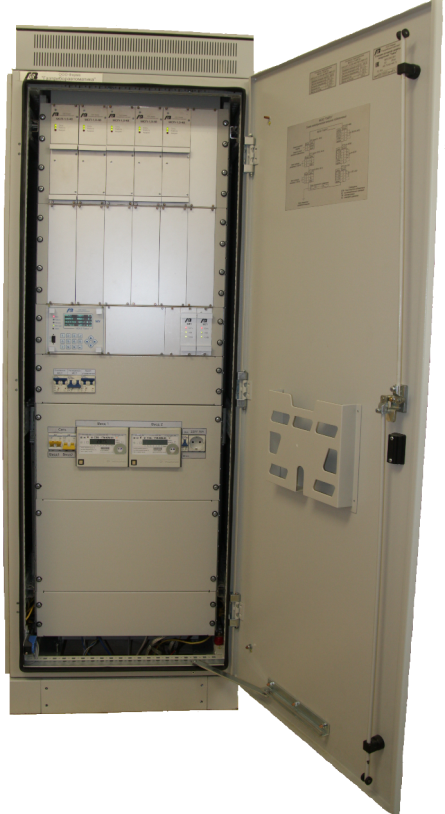 Модульная станция катодной защиты «Тайга» производства ООО Фирма «Газприборавтоматика» предназначено для обеспечения электрохимической защиты подземных металлических сооружений от почвенной коррозии как в автоматическом, так и в ручном режиме.
В настоящее время изделие проходит сертификацию на соответствие ТР ТС
7
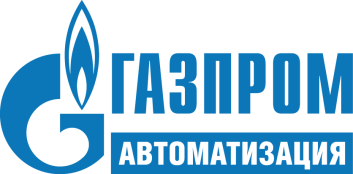 Локализация и импортозамещение в рамках газораспределительных систем и оборудования
Технические характеристики Малогабаритной ГРС производства ООО Завод «Саратовгазавтоматика»:
Габаритные размеры 1600х7000х2300мм.; 
Входное давление от 2,5 до 8,0 МПа;
Выходное давление от 0,3 до 1,2 МПа; 
Расход газа от 5 до 3750 нм3/ч;
Потребляемая мощность не более 600Вт.
Успешно прошла опытно-промышленную эксплуатацию в ООО «Газпром трансгаз Волгоград».
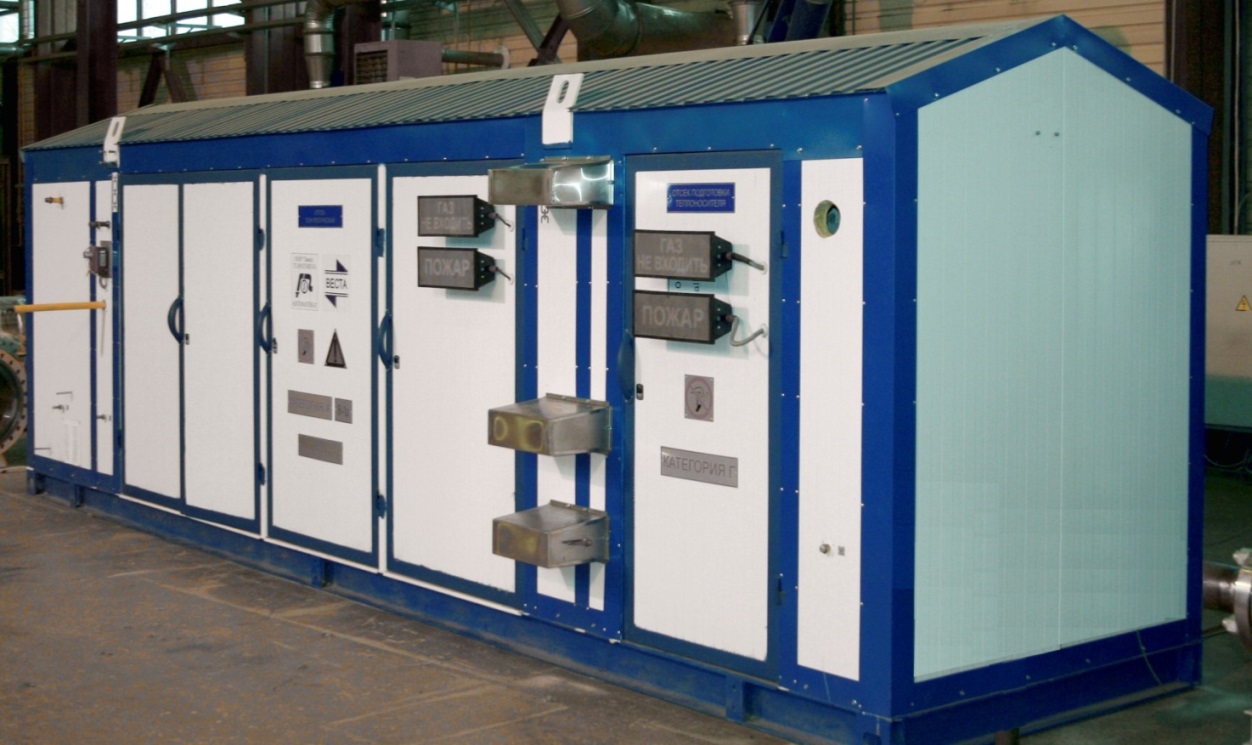 8
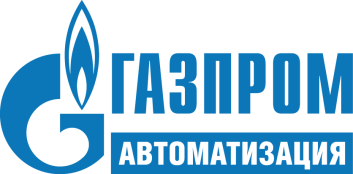 Локализация и импортозамещение в рамках газораспределительных систем и оборудования
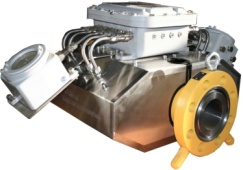 Ультразвуковой расходомер-счетчик газа УВИР «Контур».
ООО Завод «Саратовгазавтоматика»
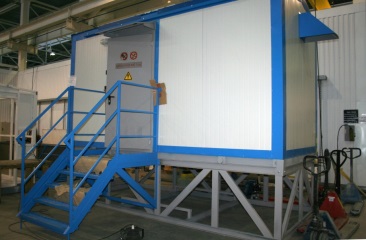 БКУ ЭХЗ «Ермак» и УКС ЭХЗ «Ермак-комплект» 
ООО Завод «Саратовгазавтоматика»
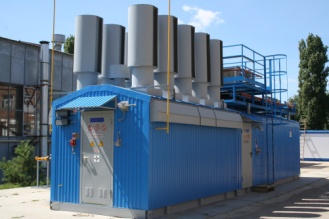 Автономный источник питания АИП-5000.
ООО Завод «Саратовгазавтоматика»
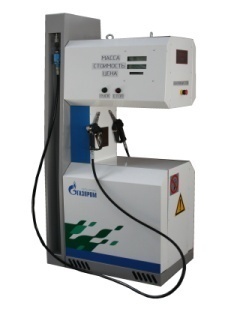 Колонка заправочная газовая  «Эталон».
ООО Завод «Саратовгазавтоматика»
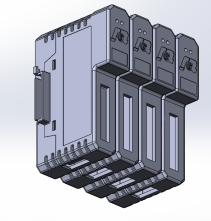 Программируемый логической контроллер «ТАКТ – У». 
ООО Фирма «Газприборавтоматика»
Клапаны КПО 10-50 . 
ООО Фирма «Саратовгазприборавтоматика»
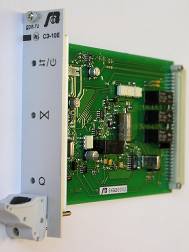 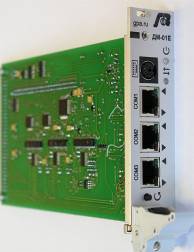 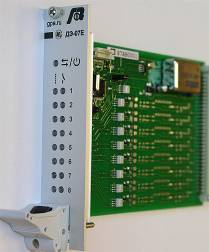 Плата типа Eurocard высотой 3U 100х160 мм (Стандарт DIN 41494/IEC 297-1..4).
ООО Фирма «Газприборавтоматика»
9
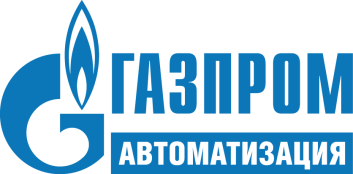 Локализация и импортозамещение в рамках газораспределительных систем и оборудования
ПАО «Газпром автоматизация» -  ведущая компания в области автоматизации, метрологии, связи и энергетики, объединяющая в своей структуре научно-исследовательские и инжиниринговые подразделения, проектные организации, заводы, специализированные монтажно-наладочные фирмы и отраслевой метрологический центр.
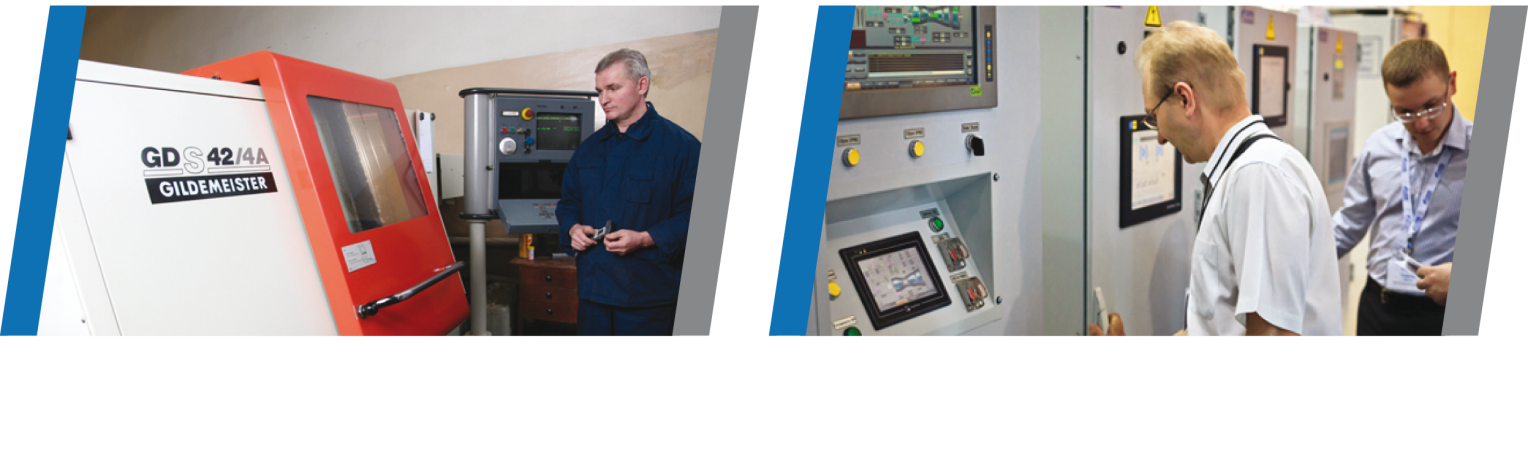 17 филиалов и обособленных подразделений
в 6 федеральных округах РФ
Полный цикл работ: 
НИОКР, проектирование,  производство, монтаж, 
сервисное обслуживание и капитальный ремонт
10
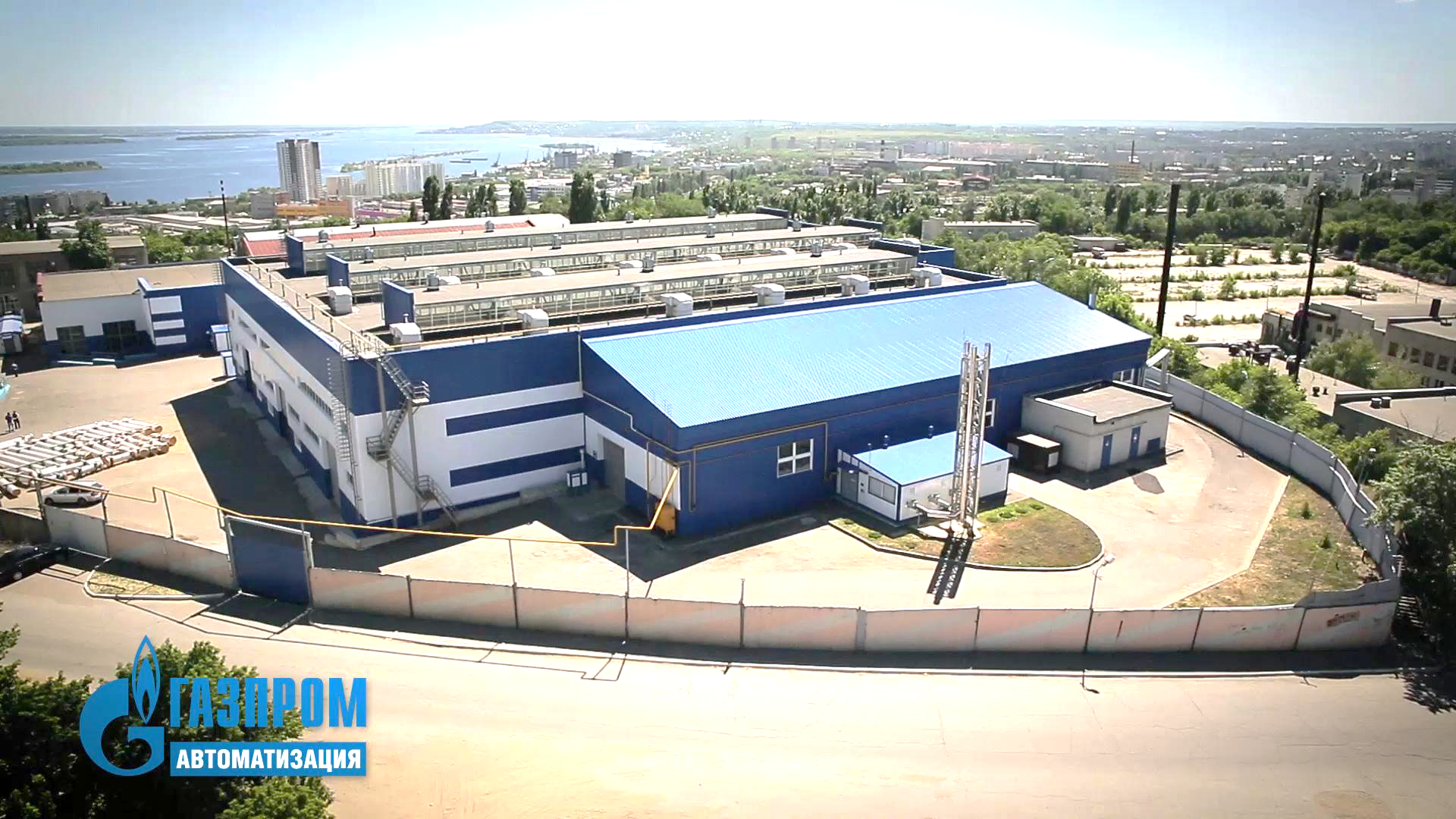 Спасибо за внимание!